Philosophical Implications in Quantum Mechanics
Final Presentation
Jacob Cottet
12/6/2024
Outline
Summary 
Bell’s Theorem
The Inequality
Results
Realism
Locality
Conclusion
I. Summary
The departure from classical to quantum physics was
counterintuitive
exceptionally precise
in need of interpretation
Copenhagen Interpretation
Pilot-Wave Theory (Bohmian Mechanics)
Many Worlds Interpretation
Objective Collapse Theory
et al.
II. Bell’s Theorem: The Inequality
A philosophical quandary brought to into the laboratory:
Local Realism and Hidden Variables vs. Quantum Theory

If upheld…
the predictions of QM are incomplete, hidden variables are needed

If violated…
QM is correct, starting assumptions (locality and realism) cannot be simultaneously true
II. Bell’s Theorem: Results
II. Bell’s Theorem: Results
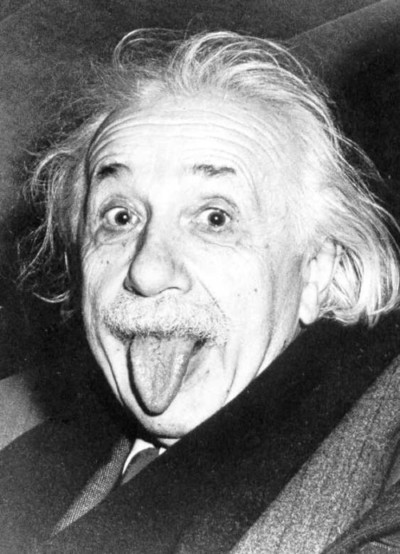 Thus, we need to reconsider the starting assumptions:

Realism
Locality
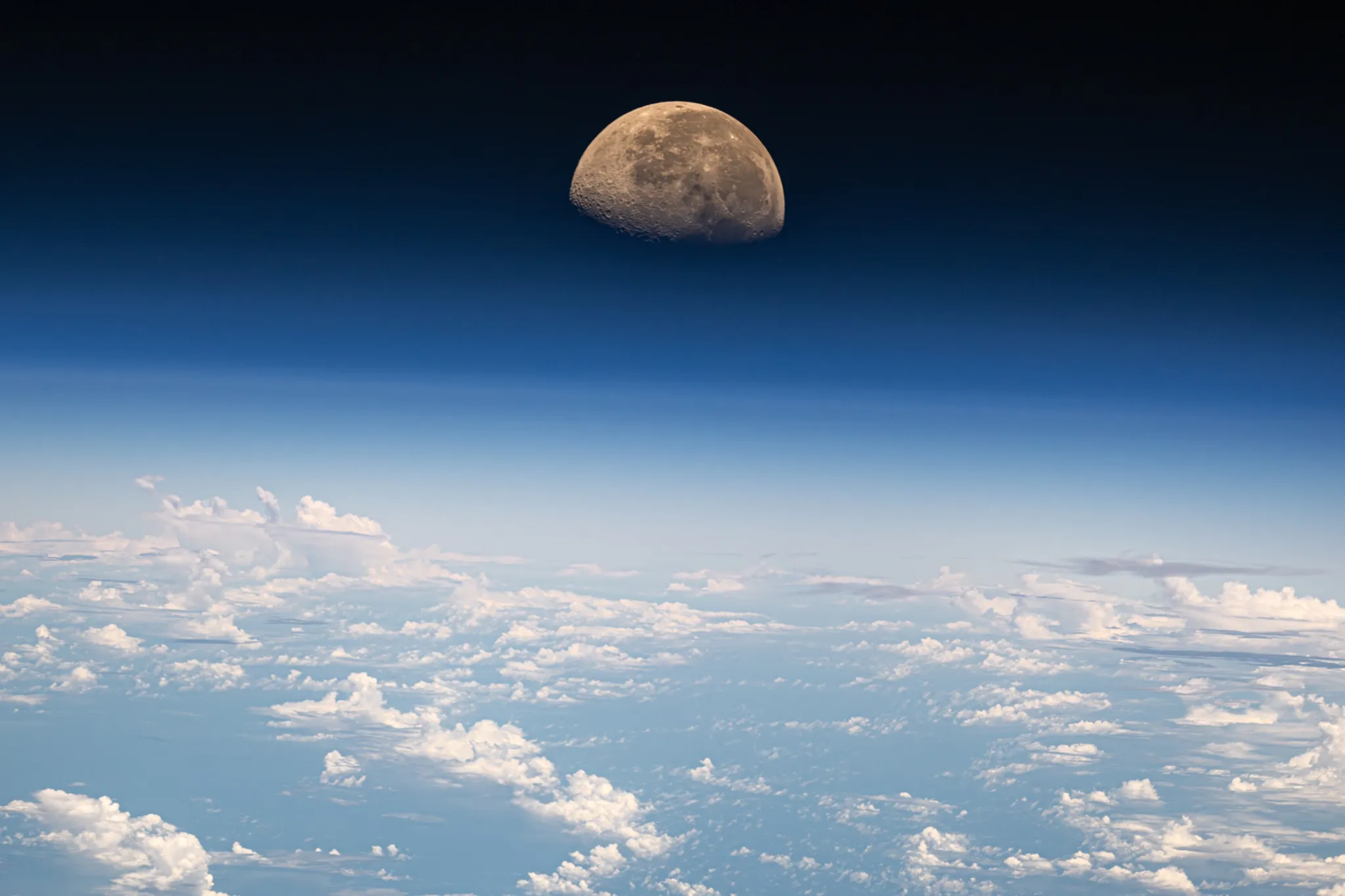 Realism
Reality exists, regardless of whether it is perceived
This includes things both tangible and abstract
The Nature of Measurement
1. What causes the wave function to collapse? 
 The interaction of a quantum system with its environment.
2. What is the primary way in which quantum particles interact with their environment?
The particles are observed.
3. Then, what counts as observation?
A quantum system interacting with its environment.

The definition for measurement ought not be…
circular
too limited
too subjective
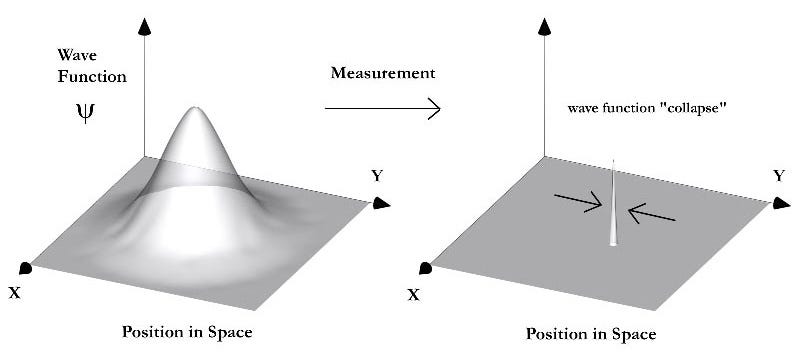 https://miro.medium.com/v2/resize:fit:800/1*KzHaCq9Fx6UbhAu_UhxMCA.jpeg
Varying Views
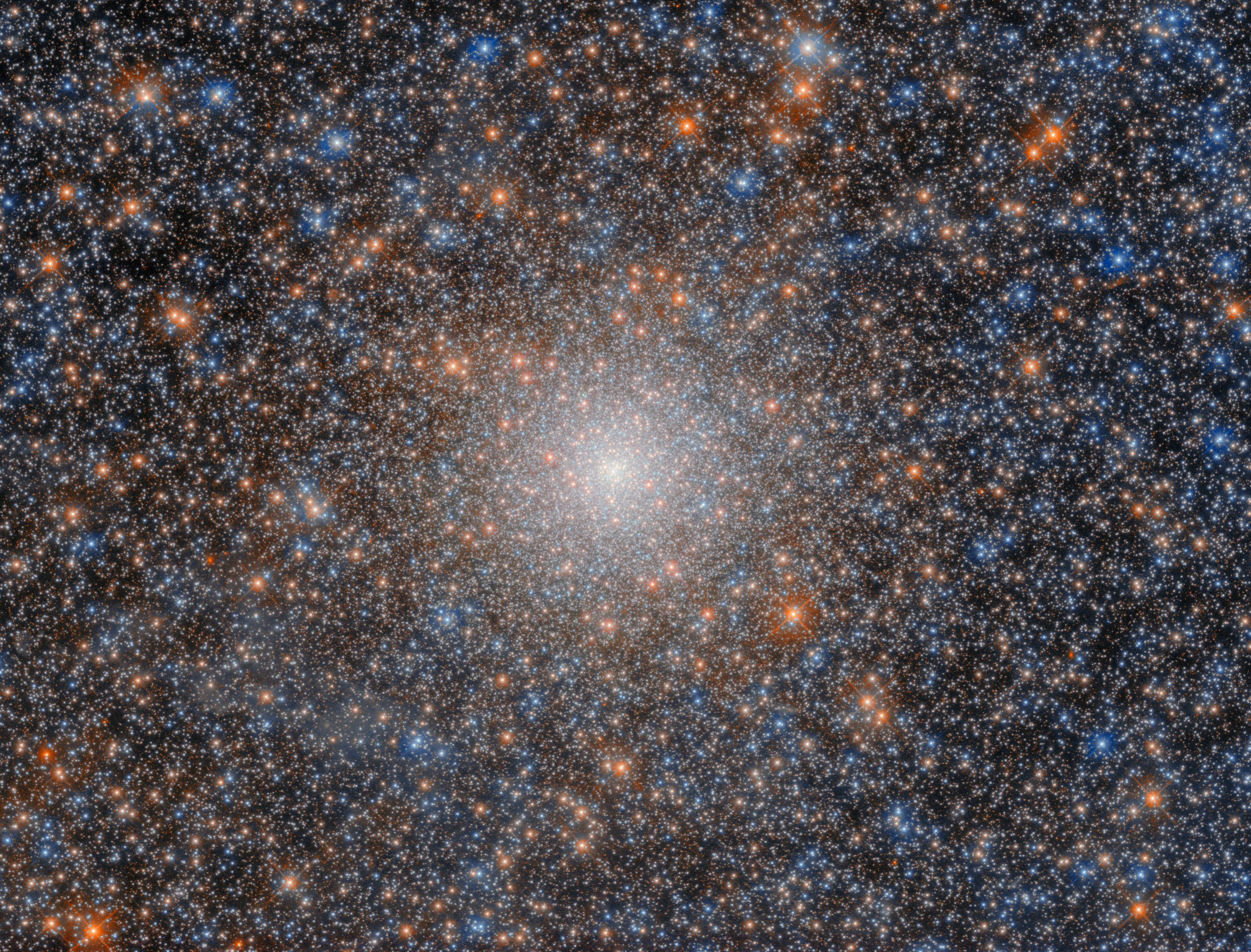 Measurement can be initiated by:

Only conscious observers (Copenhagen)
All material things (e.g., Sean Carroll)
Gravity (Roger Penrose)
https://www.flickr.com/photos/nasahubble/53791231065/
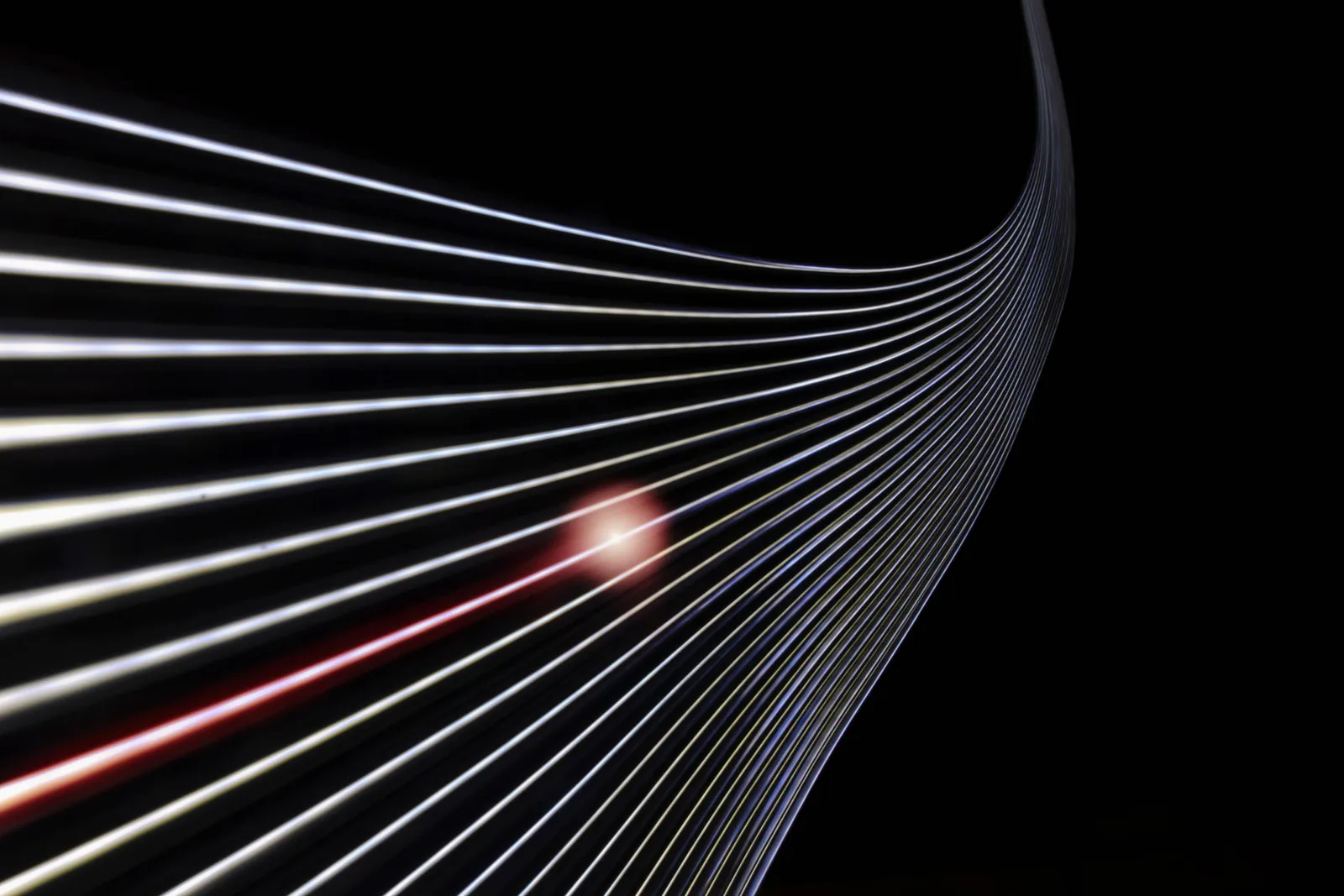 Locality
Nothing can travel faster than the speed of light
Things both tangible and non-tangible
Traditional Causal Notions
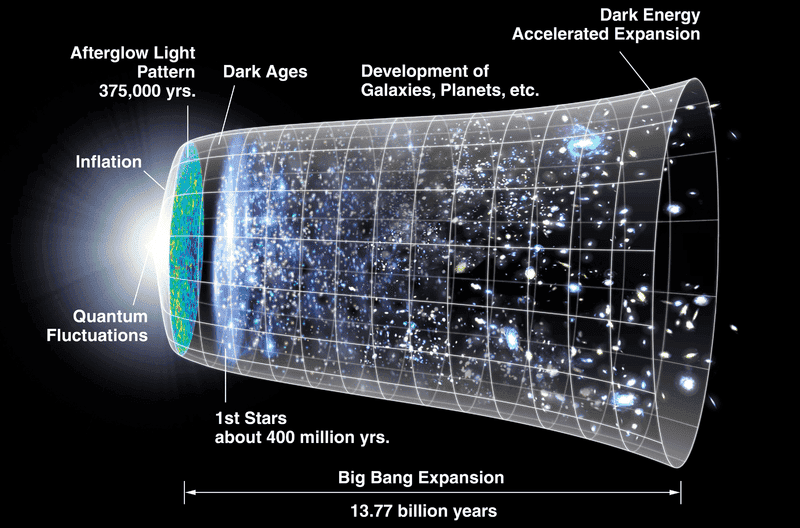 All effects have a correlated cause
Causes and effects create causal chains, spread out in spacetime
The spatial and temporal separation between cause and effect creates ‘history’
https://www.physicsforums.com/attachments/1671055986853-png.318821/
Causal Dilemmas
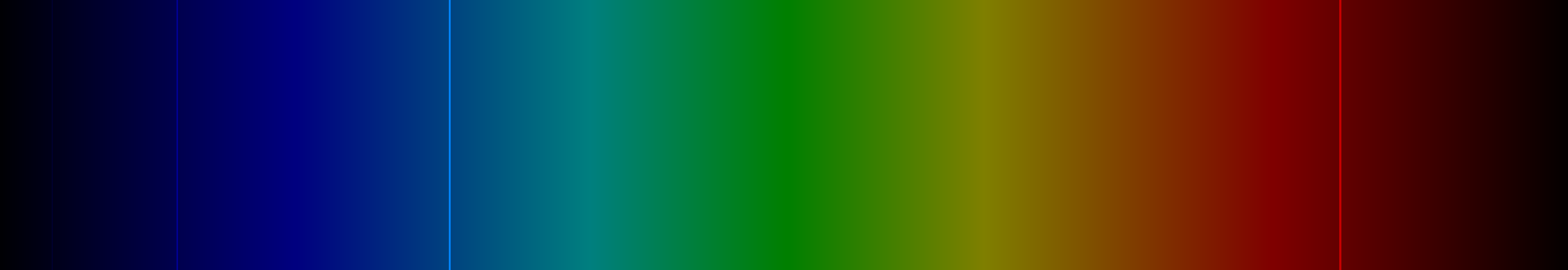 Inherent probability in measurement
Electrons and energy levels
Decision-making regarding destination and time
Radiation emission and absorption 
Preserving causal chains to prevent logical contradictions
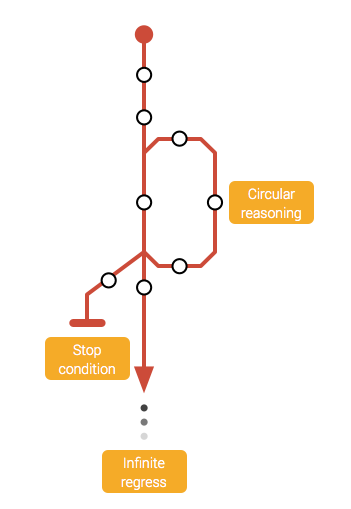 https://i.sstatic.net/Cs67V.png
Acknowledgements